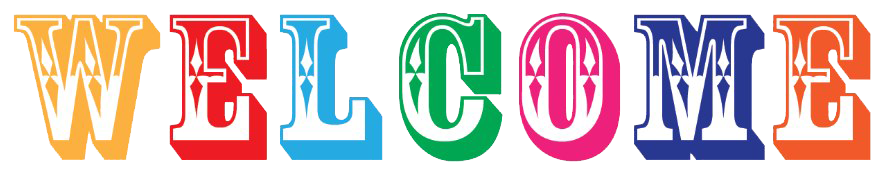 About Teacher
MD. Shaifur Rahman Chowdhury

Assistant teacher
Debiganj Model G.P.S
Mobile: 01757983700
E-mail:
saifur1980ict@gmail.com
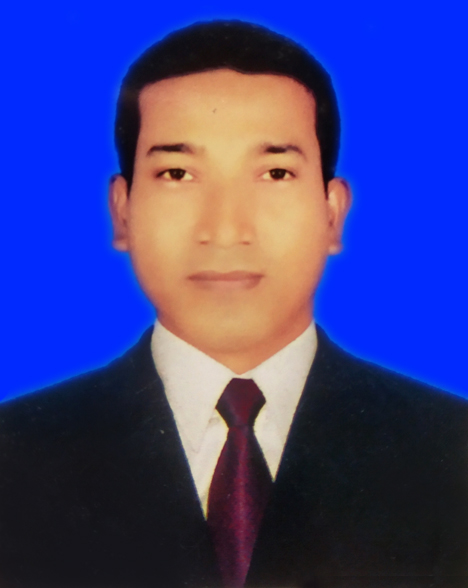 Today’s lesson
Introducing a teacher
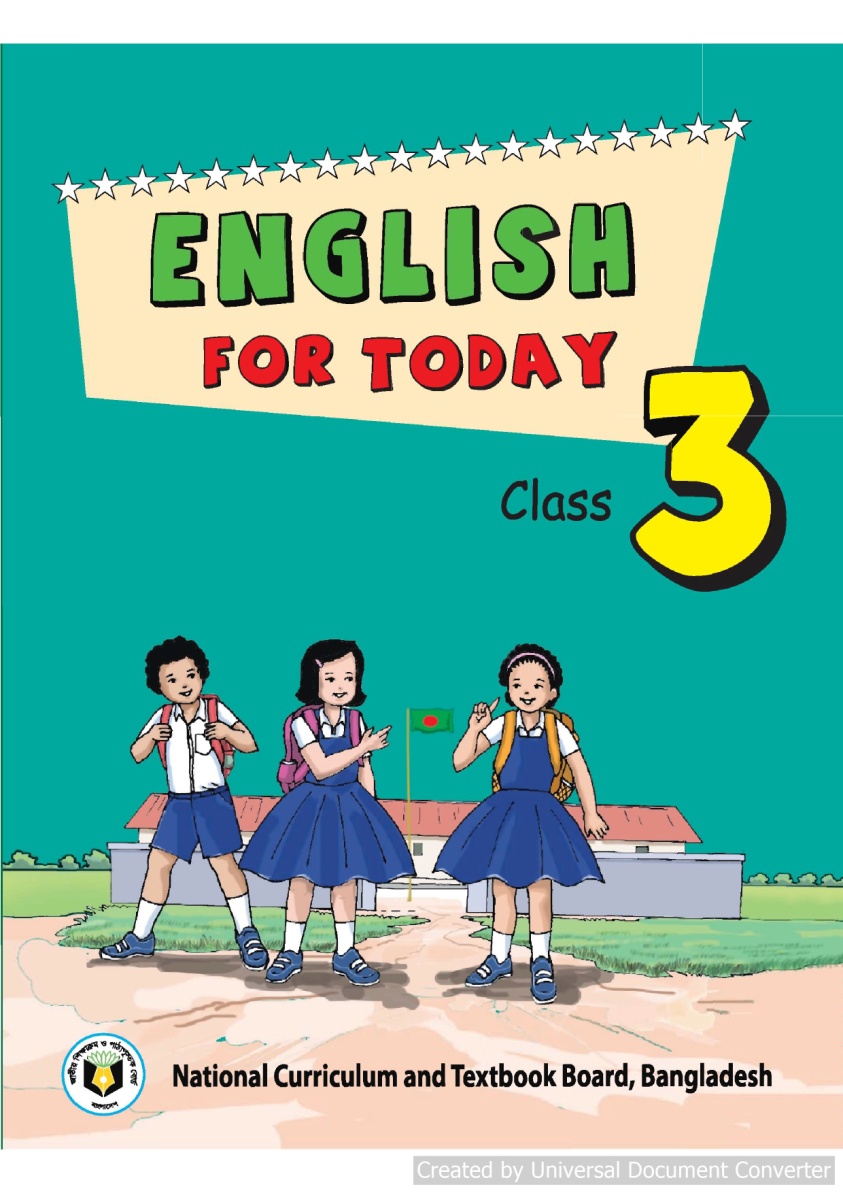 Class: 3
Subject: English
Unit: 2 Lesson: 1-3
Learning outcomes : Students will be albe to


Listening:
3.1.1  understand simple questions about students, family and friends.
3.3.1  understand statements.

Speaking:
6.2.1  talk about people and objects.
Reading:

1.5.1  read simple sentences with proper pronunciation and stress.
5.1.3  read texts.
Look
at the picture
Introducing a teacher
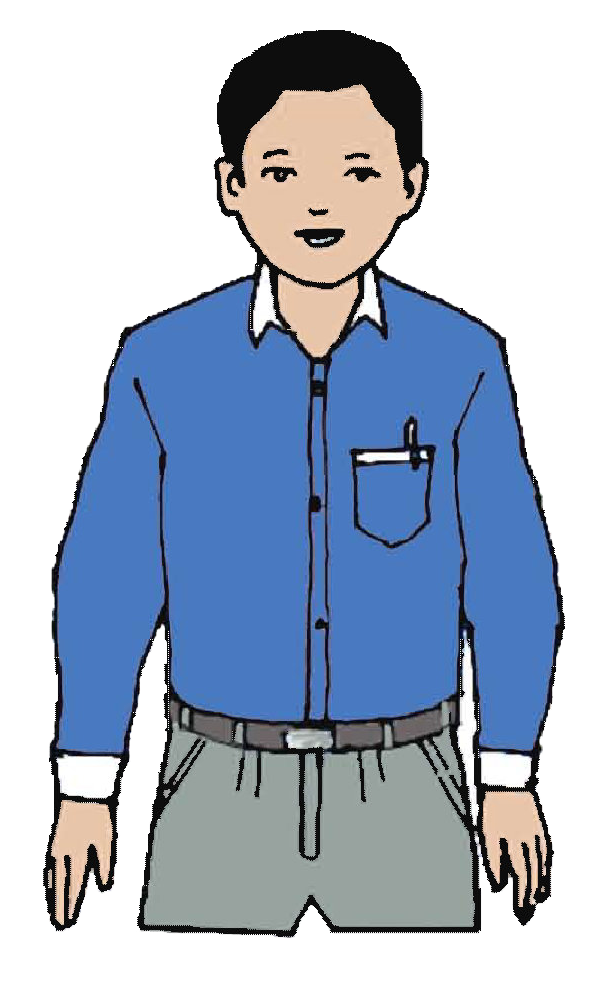 This is Mahbub Alam. He’s 30 years old. He’s an English teacher. He works in a primary school in Narail.
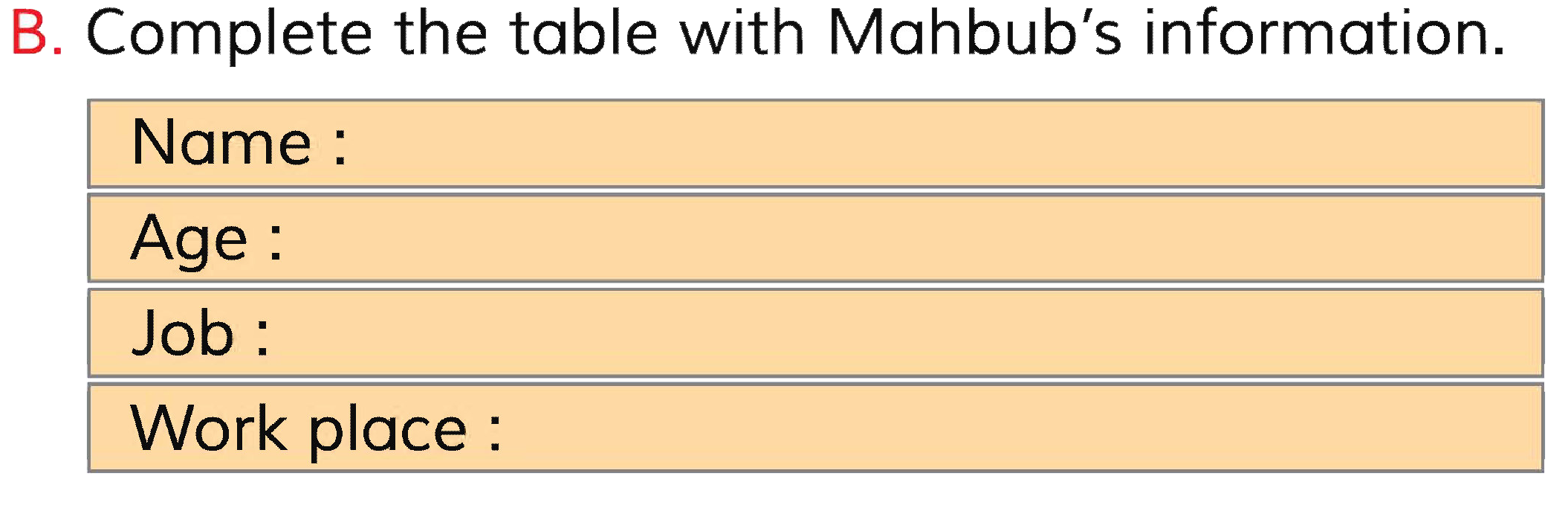 Mahbub Alam
30
Teaching
A primary school in Narail.
Home work
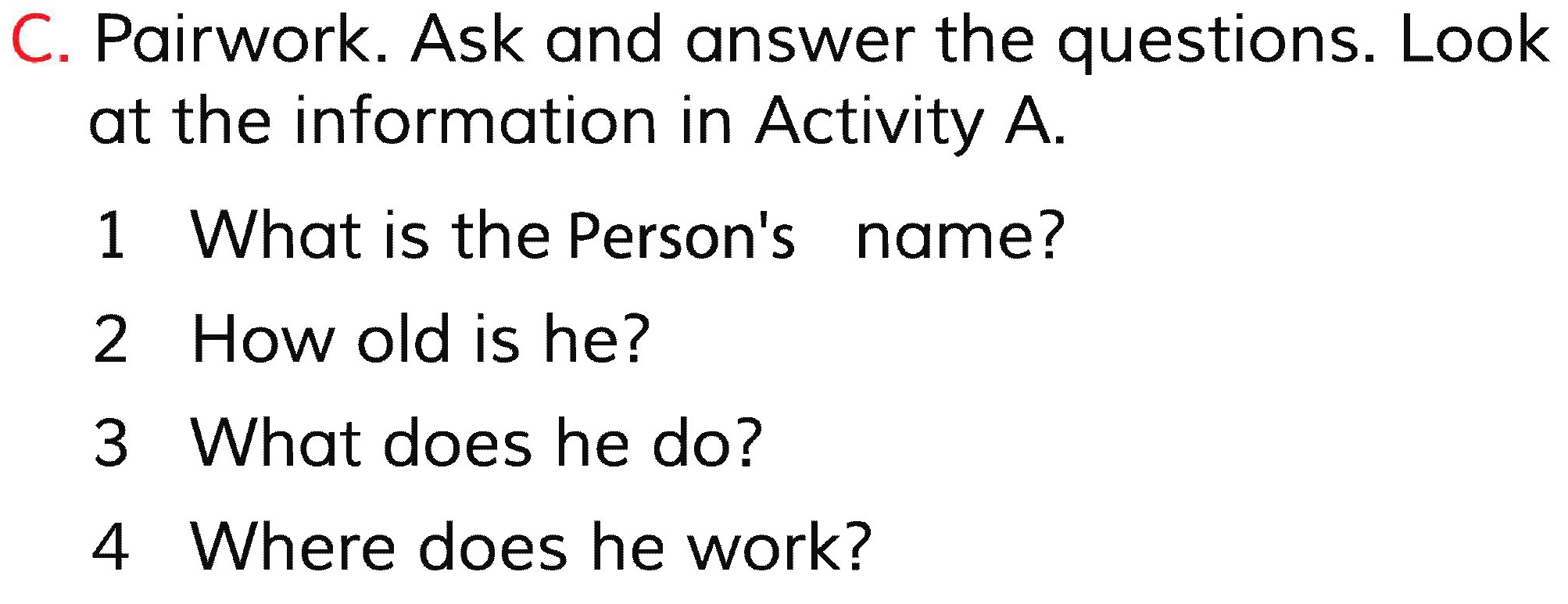 Thanks